Workshop:  property and financial settlement
His Honour Judge Bowrey 
Michael Fellows, barrister
An exam question
Division 7A of the ITAA
Loans to a related party are treated as income unless interest is paid and the loan is repaid within 7 years
Lacey v Lacey (1998) FLC 92-804
How to pay $3M to the wife when the only assets of value are in a company
Lacey v Lacey (cont)
the payment of the cash adjustment to the wife by the company would create liabilities of an unknown quantum which, at the very least, would reduce the value of the husband’s shareholding, and hence devalue his share of the parties’ property interests. 

her receipt of cash from the company would probably be deemed as a dividend in her hands and trigger a taxation liability under Division 7A
Lacey v Lacey (cont)
the Full Court allowed an appeal, but not without criticising the legal practitioners who had failed to provide the trial judge with “any evidence as to the taxation consequences of the orders that were being sought by each of them
Rodgers v Rodgers (no 2) (2016) FLC 93-712
the husband and wife owned two companies and there were Division 7A loans of a little more than $1,500,000.   It was agreed that the husband would take control of the companies and assume responsibility for those loans and the taxation consequence that would flow 

The trial judge refused to deduct a calculation of the future taxation payable from the value of the asset pool but instead said that she would have regard to that liability pursuant to s. 75(2) of the Family Law Act
Rodgers v Rodgers (cont)
The Full Court determined that, as a matter of law, though the usual practice was to deduct liabilities from asset values to achieve a “net” pool available for division, it was open for a trial judge to take the different approach of using s. 75(2) as a mechanism for considering the liability 

BUT -
Rodgers v Rodgers (cont)
In light of her Honour’s determination to not take up the potential liabilities in the sum contended for, the consideration of those issues was a highly relevant matter in the s 79(4)(e) assessment, notwithstanding acceptance of the submissions on behalf of the wife that the management of this continuing “impost” will be within the husband’s sole control.
With respect, we cannot see that her Honour’s reasons pay due regard to these significant issues. Her Honour’s reasons do not reveal either a consideration of the impact in real terms of the mooted contributions assessment or any attempt to give numerical meaning either to the “impost” or the “management” of the taxation to which she refers at [67] of the reasons
Property and Financial Settlement
Presented by Judge Bowrey and Michael Fellows
Material provided by the Family Law Section
Daily & Daily [2020] FamCA 486
Daily & Daily [2020] FamCA 486
Cohabitation 1997, separation 1999 – 2001, DOM 2005, DOS September 2018.
Two children 2006 and 2009.
2002 – in anticipation of marriage and 2003 husband has BFA drafted.
Husband signs, wife does not.
Daily & Daily [2020] FamCA 486
2005 – draft went to wife's lawyer.
Wife's lawyer re-drafted (version 2) – back to husband's lawyer.
Further changes by wife's lawyer (version 3) signed by W and lawyer – to husband's lawyer.
Handwritten changes by husband (version 4) – then signed by everyone.
Daily & Daily [2020] FamCA 486
Berman J summarising history of s 90G etc.
Wife suggested she had not had the required advice about version 3 – rejected.
HH concluded handwritten changes (version 4) so fundamental as to render that document a new agreement.
HH found wife had not received the required advice in relation to version 4.
At this point version 4 not binding.
Daily & Daily [2020] FamCA 486
Then consideration of s 90GA (1A) - whether unjust and inequitable if agreement not binding – answered yes.
At this point version 4 is binding.
Then consideration of wife's claim under s 90K to set the agreement aside - duress, unconscionability, undue influence.
HH concludes those claims not made out – version 4 not set aside.
Daily & Daily [2020] FamCA 486
Then consideration of whether agreement should be set aside because of material change re child, and hardship.
HH concludes there was a material change, and would be hardship if agreement not set aside.
At this (final) point version 4 is set aside.
Daily & Daily [2020] FamCA 486
sequential analysis of multiple issues important
handy resource for summaries of relevant authorities on each segment of the wife's claim
important reminder to ensure the relevant advice is given in relation to the final version of the agreement
Clayton and Bant [2020] HCA 44 
(2 December 2020)
Clayton and Bant [2020] HCA 44 (2 December 2020)
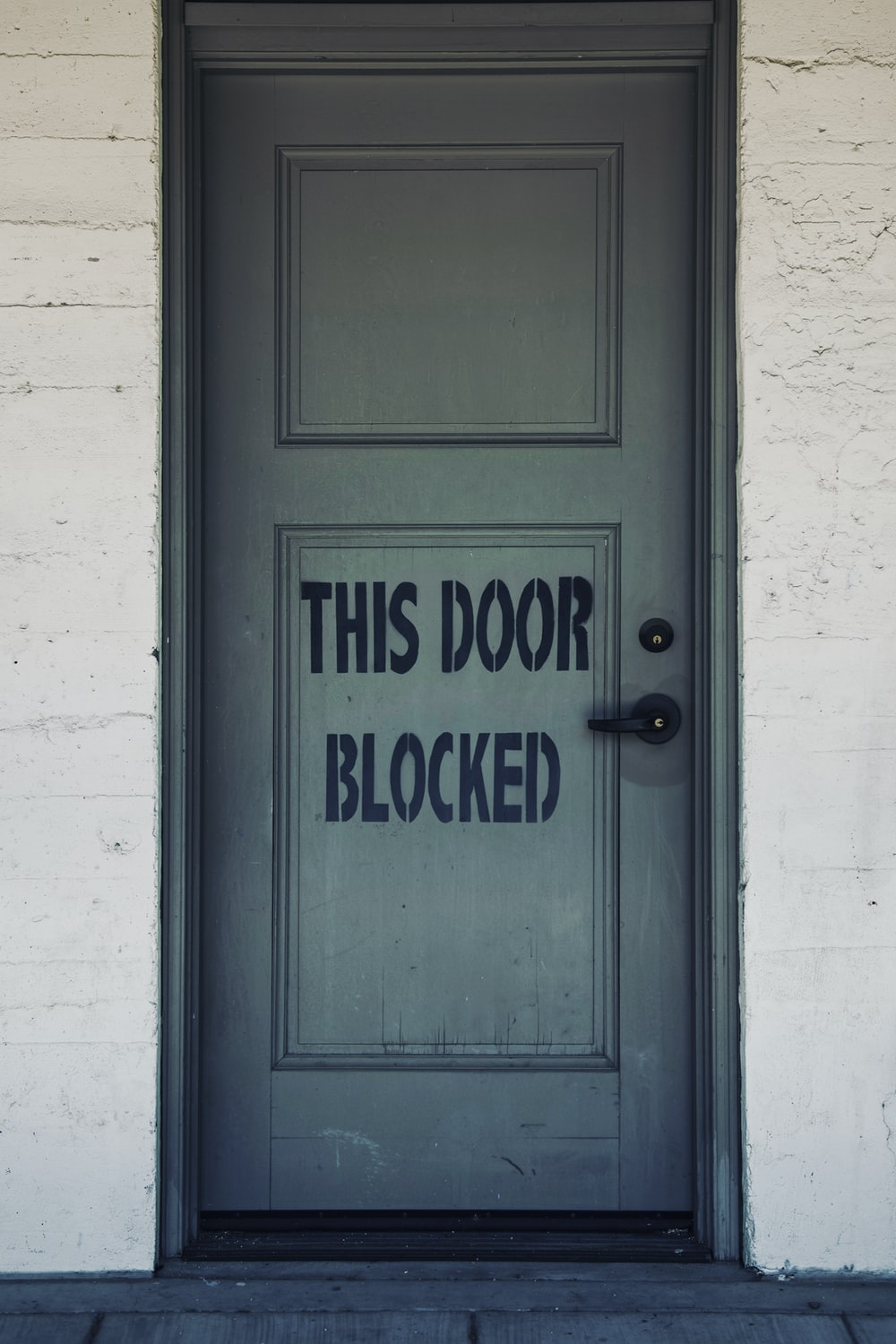 Preclusion principles i.e. when a ruling made by another court has the effect of precluding further proceedings? (Closing the door i.e. finality)
Application is far wider than the facts of the present case.
Property settlement and maintenance proceedings in Australia where a Dubai court had already made orders as between H and W.  The facts largely irrelevant – it is the principles that matter.
HCA emphasises the importance of understanding the law that was applied in a previous proceeding and what, it purports to do.  As it turns out in this case the Dubai law made no provision at all for the alteration of property interests and certainly did not cover property located outside of the UAE.  Alimony law was limited until a divorce took effect.
Clayton and Bant [2020] HCA 44 (2 December 2020)
H applied for permanent stay of the property and maintenance proceedings on the basis that the ruling of the Dubai court operated as a bar to the Australian proceedings by virtue of the operation of the principles of res judicata/cause of action estoppel.  PJ dismisses application finding that the Dubai proceedings didn’t deal with property outside of the UAE, and did not in fact deal with any right of the wife to alimony.
Full Court unanimously allows the appeal and orders a permanent stay.  Rationale is that the Dubai proceedings had determined the same ‘cause of action’ as that sought to be pursued in the Australian proceedings and thus gave rise to a res judicata estoppel.  Moreover, the wife could have claimed in Dubai as regards both property and maintenance there, but did not.
Clayton and Bant [2020] HCA 44 (2 December 2020)
High Court allows appeal.
Step one, before identifying and considering the operation of potentially applicable principles of preclusion, first identify with precision the jurisdiction of the family Court to hear and determine the proceedings by W against H so as to be clear about the source and nature of the rights in issue.  Refer s 31(1)(a), 39(5)(a) and 31(2) re jurisdiction. The rights in issue in both the property and spousal maintenance proceedings are very wide, and are created by statute which confers a discretionary power.  The justiciable controversy as to whether such an order should be made constitutes the matter defining the jurisdiction of the Family Court.
Clayton and Bant [2020] HCA 44 (2 December 2020)
Step two is to identify and apply the principles of preclusion.
[26] Once it is appreciated that the rights in issue in the property… and l maintenance proceedings are…statutory rights..under ss 79(1) and 74(1) ….., it is apparent that the ruling made by the Dubai Court cannot give rise to a res judicata in the strict sense…The rights created by ss 79(1) and 74(1) cannot "merge" in any judicial orders other than final orders of a court having jurisdiction under the Act to make orders under those sections. The rights of the wife to seek orders under [those section] continue to have separate existence unless and until the powers to make those orders are exercised on a final basis and thereby exhausted.
Res judicata does not apply to statutory rights, but common law estoppel might apply.
Clayton and Bant [2020] HCA 44 (2 December 2020)
Two forms of estoppel are potentially applicable.  Cause of action estoppel (or claim estoppel), or Anshun estoppel, (described by the Full Court as the Henderson extension).  In property and maintenance proceedings, claim estoppel would operate to preclude assertion by W of any right the nonexistence of which was asserted by H in the Dubai proceedings and finally determined by the Dubai court. Anshun estoppel would preclude assertion by W of any right which she could have asserted in the Dubai proceedings but which she chose not to.
Clayton and Bant [2020] HCA 44 (2 December 2020)
H’s case fails because:
H does not prove the unreasonableness of the choice made by W. Just because she could have asserted a right in Dubai it does not mean she should have asserted that right in the sense that it was unreasonable for her not to have done so.
H does not establish the requisite correspondence between the rights asserted by the wife in the Australian proceedings and any right the existence or nonexistence of which was or might have been asserted in the Dubai proceedings and finally determined by the Dubai court.
Thus, absent such a correspondence of rights, neither form of estoppel can have any operation.  Full Court failed to appreciate this.
Clayton and Bant [2020] HCA 44 (2 December 2020)
Underlying rationale is the twin policies of:
ensuring finality in litigation (thereby promoting respect for and efficient use of court’s as well as avoiding inconsistent judgements) and
ensuring fairness to litigants (by sparing them the distress and expense of duplicative proceedings).
Focus of the common law doctrine of estoppel is on substance rather than form.  The doctrine looks not for absolute identity between the sources and incidents of rights asserted or capable of being asserted in consecutive proceedings.  The doctrine looks rather for substantial correspondence between those rights.  Enough for its operation is that the rights are of a substantially equivalent nature and cover substantially the same subject matter.
Clayton and Bant [2020] HCA 44 (2 December 2020)
The Full Court erred in this regard.  The property rights legally capable of being put in issue in Dubai were limited and thus were not in any degree equivalent in nature to the rights granted under the FLA.  Thus, the ruling of the Dubai court was incapable of founding a cause of action estoppel or Anshun estoppel.
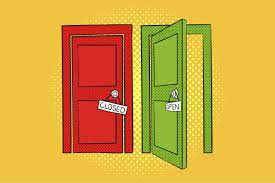 Clayton and Bant [2020] HCA 44 (2 December 2020)
Subtle differences in forms of estoppel
Need for expert evidence about foreign law
Focus on substance rather than form
Edelman J reasons a good read
Lombardi & Rider [2021] FedCFamC2F 57
Lombardi & Rider [2021] FedCFamC2F 57
Decision of Alstergren CJ.
Review of Registrar’s decision declining request for urgent listing.
Parenting case – application filed 18 August 2021 and urgent listing sought.
Registrar listed to 29 September.
Wife filed review applications 6 September.
Review application heard 16 September.
Lombardi & Rider [2021] FedCFamC2F 57
Reviewable decision?
Yes – see Vibbard & Garcia [2012] FamCAFC 114.
Where application for urgent hearing will involve the grant of exemption from compliance with Rules, decision is reviewable.
While lack of specificity noted, decision reviewed and review dismissed.
Lombardi & Rider [2021] FedCFamC2F 57
Eccleston [2021] FedCFamC2F 162 delivered 12 October 2021.
Similar issues – noted no specific request for abridgement of time for service or responding documents.
Decision accordingly purely administrative and not amenable to review.
The court "should not encourage litigants to be vague in their applications for urgent hearings".
Lombardi & Rider [2021] FedCFamC2F 57
Consistent theme discouraging overuse of review applications.
Warnings of potential costs consequences.
Reference to not using hearing before registrar as "trial run" nor reviews as "backdoor" method to get before a Judge.
Lombardi & Rider [2021] FedCFamC2F 57
will the stats show a nett sum gain?
hearing de novo as of right
tension between limits on delegation of power and efficient use of court resources
principled application of s 117
watch this space
nothing new in lawyers duties to client and to court
Amery & Kedrina [2021] FamCAFC 79 (25 May 2021)
Amery & Kedrina [2021] FamCAFC 79 (25 May 2021)
A useful application of the principles discussed in Clayton and Bant.
H and W married 1982, separated 2005 and divorced 2010.  One adult child.
2005 property settlement resulted in consent orders under section 79.  Out of a $70M pool, wife was to receive just over $31M.  It looks like the usual disclosure was provided.
2013 W claimed that H had not complied with his obligations under the 2005 consent orders.
Amery & Kedrina [2021] FamCAFC 79 (25 May 2021)
2017 W applies s 79A(1)(c) i.e. set aside due to H’s  default.
June 2017 case settled by further consent orders: H paid W just under 500K for unpaid dividends, unpaid unit holdings, interest, lesson adjustment the sums already paid.
Important:  W did not seek to impugn 2005 consent orders and, indeed, recited this fact in consent orders.
2018 W applies 79A(1)(a) i.e. set aside because of a miscarriage of justice by reason of fraud, duress, suppression of evidence etc.
Amery & Kedrina [2021] FamCAFC 79 (25 May 2021)
H sought permanent stay on two grounds: first, W precluded from bringing the claim due to Anshun estoppel; second, claim be permanently stayed as an abuse of process because of the delay in bringing the proceedings and as a result of not bringing the claim at the same time as the 2017 application.
W says it is only from 2017 that she has cause to reconsider the appropriateness of the 2005 orders and discovered nondisclosure.
H denied everything and contends that from at least 2007 W had available to her all documents necessary to enable her to scrutinise the circumstances in which the 2005 orders were made.
Amery & Kedrina [2021] FamCAFC 79 (25 May 2021)
PJ permanently stayed the wife’s application pursuant to the Anshun principle.
The Full Court dismissed the appeal.
H contended that W should be precluded from continuing the 2018 application because the subject matter of that application was so relevant to that of the earlier application in 2017, such that it was unreasonable for W not to have brought the second proposed claim at the time of the first.  Moreover, if estoppel is accepted, there were no special circumstances which would nonetheless permit the wife to continue the 2018 application.
Amery & Kedrina [2021] FamCAFC 79 (25 May 2021)
Full Court discusses Anshun estoppel at [35]– [43].
Discussion of unreasonableness:
Arises when the matter in the second proceeding is so relevant to the first proceeding that it can be said to have been unreasonable not to rely upon it in the first proceeding.
Assessment is not to be made mechanistically but rather there is a value judgement to be made referable to the proper conduct of modern litigation.
It does not follow that just because something could have been raised, it should have been raised (the mechanistic approach).
Ultimate judgement in each case is normative, but is to take account of both the public and private interests involved.  There is a public interest in the timely and efficient administration of civil justice.
Amery & Kedrina [2021] FamCAFC 79 (25 May 2021)
Discussion of special circumstances even if estoppel found:
Court has a discretion if special circumstances are found to allow an issue to be raised even if the point was unreasonably omitted in the earlier proceedings.
Special circumstances include exceptional, but is otherwise not fixed and involves a consideration of a wide range of factors.
Amery & Kedrina [2021] FamCAFC 79 (25 May 2021)
In this case the earlier and later claims were based on s 79A, even though under different paragraphs of subsection (1).  In determining if proceedings are ‘connected’ or ‘so relevant’ to one another, focus on substantial equivalence of rights and subject matter of the actions, not the outcome achieved or the orders sought.
Thus, even though the two proceeding sought different outcomes, they both concerned W’s rights under s79. 
No doubt that at time of W’s first claim in 2017 she had information and documents critical to her decision to commence the second claim. Thus, the asserted rights were of substantially equivalent nature and covered substantially the same subject matter.[72]
Amery & Kedrina [2021] FamCAFC 79 (25 May 2021)
Principles of permanent stay.
Clear relationship between doctrines of estoppel and abuse of process.
Informed in part by similar considerations of finality and fairness.
Abuse of process may apply in cases where estoppels do not apply as it is inherently broader and more flexible than estoppel. 
A permanent stay may be ordered regardless of the merits of the claim. 
Underlying public interest principles relevant.
Significance of a recital.
Amery & Kedrina [2021] FamCAFC 79 (25 May 2021)
W may well have had a good claim-but not raising it in 2017 is inexcusable
A recital in a consent order became very important.
Your clients think about the fairness of their settlement for years later
Longer term importance of disclosure and lack thereof
Major cases emphasise finality and precautionary principles
Behind an unsuccessful application is a Law Cover claim
Who the heck is PJ?
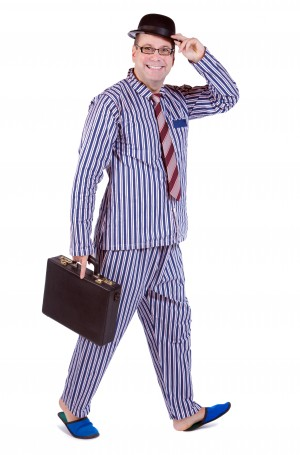 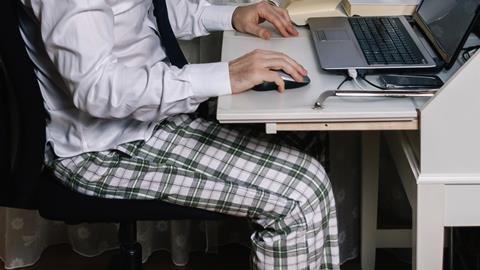 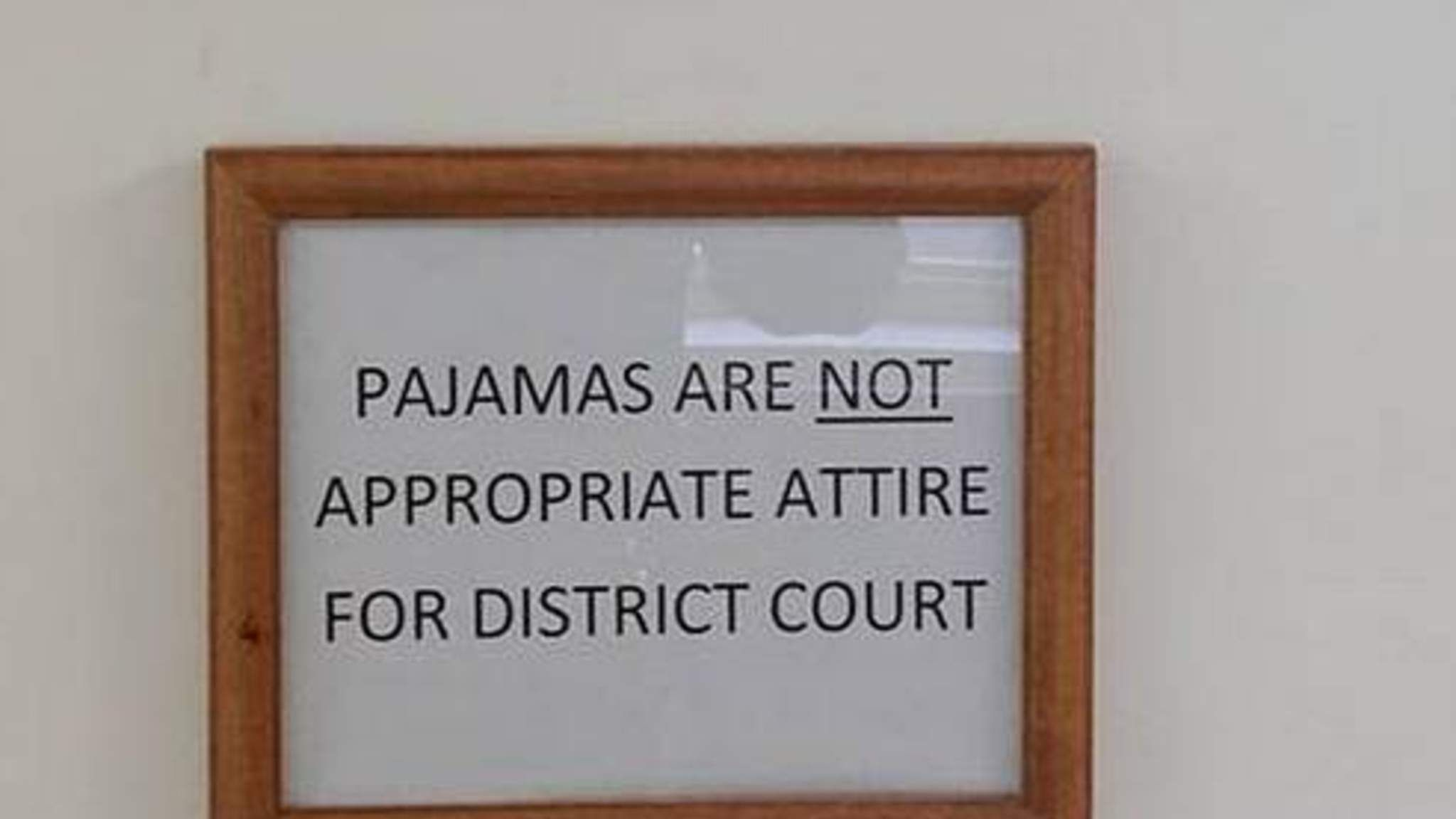 Is the recent introduction of the use of PJ rather than TJ attributable to Covid-19?
Tomaras & Tomaras [2021] FedCFamC1A 82 (13 December 2021)
Tomaras & Tomaras [2021] FedCFamC1A 82 (13 December 2021)
Majority decision of Ainslie-Wallace and Aldridge JJ, Watts J in dissent.
Issue: is an income protection policy, specifically a Total and Permanent Disability policy held by H, property capable of division?  The TPD policy is the only extant asset.
Policy gives H income of $150K p.a. adjusted CPI until 65, provided he was permanently disabled from returning to his work as a healthcare professional.  No surrender cash value.  Commutation by agreement into lump sum but insurer not compellable. 
W argues TPD policy was divisible property under s79 and that the insurer could be ordered to pay to W 80% of the amount payable H each month.  (A  splitting order?)
More general application because of the extensive discussion of what is property and the differences of approach adopted as between majority and minority.
Tomaras & Tomaras [2021] FedCFamC1A 82 (13 December 2021)
PJ dismissed W’s application- no property to be divided.
W appealed.  By majority, appeal dismissed.
Section 4 defines property comprehensively BUT does not include an expectation of future income, however real and imminent. 
Full Court in Perrett already established that a DFRB pension was ‘no more than an entitlement to receive a series of fortnightly pension payments for the remainder of his life.  At any one time he has no greater right then to receive the next payment as and when it falls due.’
Tomaras & Tomaras [2021] FedCFamC1A 82 (13 December 2021)
Capitalisation of the value of a continuing pension is entirely notional and does not in any sense represent property as such.  It may never come into the hands of the recipient at all, will never do so as a capital sum, and the beneficiary is unable to assign his pension entitlement or to convert into a capital sum.
TPD policy is a financial resource.
Commutation of the TPD policy not possible without consent of H and the insurer. H’s will never agree. Insurer will, on commercial terms. (Can H be compelled?)
Tomaras & Tomaras [2021] FedCFamC1A 82 (13 December 2021)
W: the benefits under the TPD policy assignable under the Life Insurance Act 1995.  PJ and majority say the policy is not so assignable. 
Majority: was equitable assignment possible i.e. rather than assigning the policy itself, assign the payments pursuant to the policy?  The existing contractual right to receive the pension payment (the tree) is different to the payments which might accrue to the assignor under the contract (the fruit).  Majority considered that H’s payments under the policy (the fruit) and the policy itself (the tree) are one and the same thing.  They cannot be separated as H either receives the payment or he does not.
Tomaras & Tomaras [2021] FedCFamC1A 82 (13 December 2021)
Even if in equity an order could be made for a portion of H’s insurance payments to be paid to the wife, the question remains: is it a property or a maintenance order? (power to make order?)
Majority not inclined to depart from the authorities which have consistently said that continuous payments are income.  H’s insurance payments, therefore, are not property, but income.
Authorities from other jurisdictions, relied on by wife, took the matter no further.
Tomaras & Tomaras [2021] FedCFamC1A 82 (13 December 2021)
Watts J in dissent.
Significant that insurer was prepared to record a transfer of ownership of the TPD policy from H to W provided it received certain documents (non-contentious).  Thus, with H’s consent, the policy was assignable.
HH noted that W’s application was that she retain for her own use 80% of the proceeds of the TPD policy, that H assign the same to W as to 80%.  In the alternative, H assign the policy to W (possible commutation was meant?).
W makes no submissions re commutation. HH notes clear authority to make an order requiring a party to do what is necessary to affect a commutation of an income stream as part of making an order under s 79.
Tomaras & Tomaras [2021] FedCFamC1A 82 (13 December 2021)
PJ concluded that the TPD policy is not assignable, but not whether H’s rights as owner of the policy are assignable.  HH: under the Life Insurance Act it is possible to assign the rights of a person as owner of the policy.  ‘[162] The distinction between the husband’s rights as the owner of the policy and the amounts paid from time to time under the policy, which is a product of those rights, is key in the determination of this appeal.’
Ordinary common law and equitable principles apply when dealing with an application under s 79 and also govern assignability. 
Nature, form and characteristics of property are always to be taken into account.  
Whilst it is clear that income which is not yet in existence (future ‘fruit’) cannot be existing property, the proprietary right which produces that fruit (the ‘tree’) is existing property.
Tomaras & Tomaras [2021] FedCFamC1A 82 (13 December 2021)
The argument that if particular property cannot be transferred to the other spouse under s 79, it cannot be property under s 4, impermissibly conflates the operation of those two sections.  Assignability is not in all circumstances and essential characteristic of a right of property.
If rights to an income stream are property under s 4, subject to any question of assignability, an order transferring the property can be made, and the general power in s 80 specifically allows the court to order periodic payment including by monthly amount.
Tomaras & Tomaras [2021] FedCFamC1A 82 (13 December 2021)
[223] The right to be paid money under a contract The following syllogism applies; a chose in action is a species of personal proprietary right and is property both at common law and in equity. A legal right to be paid money in the future and a right to sue for a sum of money is a chose in action. It follows that rights to sue for a sum of money under a contract are property at both common law and in equity. 
The PJ should have found that the policy was property within s4 because H had a chose in action, being a right under a contract, which gave him particular entitlements if certain contingencies were met.
Adequate powers in  ss79, 80 and 114 of the act to compel H to assign his rights under the policy to W.
Tomaras & Tomaras [2021] FedCFamC1A 82 (13 December 2021)
Examine legislation and policy itself
Brief externally
Carefully consider what you ask for
Watch this space
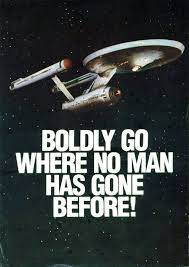 Thorpe & Stirling [2021]
FedCFamC1A 86 (15 December 2021)
Thorpe & Stirling [2021] FedCFamC1A 86 (15 December 2021)
Full Court decision published 15 December 2021 (Aldridge, McEvoy and Altobelli JJ).
Appeal against enforcement orders.
Primary orders and appeal outcome hinged on whether consent order for periodic payments was a property order, or a spousal maintenance order – as the payee had remarried.
Thorpe & Stirling [2021] FedCFamC1A 86 (15 December 2021)
Intentions of the parties on the relevant order are not relevant – "the nature of the order itself and the power that was exercised to make it" determine identification.
At time of consent orders, pool was $880,000 of which $213,000 was superannuation.
Major asset home valued at $1.73 million subject to $1 million mortgage.
Order for sale of the home.
Thorpe & Stirling [2021] FedCFamC1A 86 (15 December 2021)
Distribution of proceeds – wife to receive $430,000 "conditional upon the husband providing a continuing contribution to mortgage payments" as envisaged in Order 36.
“Order 36. From the date of these Orders as and when the Wife purchases a new property, notwithstanding the income received by the Wife, the Husband shall do all things and sign all necessary documents to be listed as a guarantor for a mortgage held by the Wife in relation to the new property purchased in her sole name, and the Husband shall pay periodic sums which represent 100% of the contributions to a mortgage loan amount not exceeding $500,000 (which sum shall include stamp duty and the Wife’s moving costs) and which are to be no less than the minimum required by the relevant financial institution and shall be payable by the Husband until such time as the loan is paid out in full and the mortgage discharged. The Husband shall pay and is to be solely liable for and, shall indemnify the Wife as to strata levies, council rates and water rates and will pay these expenses as and when they fall due until such time as the loan is paid out in full and the mortgage discharged”.
Thorpe & Stirling [2021] FedCFamC1A 86 (15 December 2021)
Section 79 refers only to orders which work an alteration of legal or equitable interests in property – Mullane.
Property, as defined, is limited to existing property and not to future acquired property or financial resources – Stanford.
Payments ordered pursuant to s 79 cannot exceed the value of the property of the parties – Poletti.
Order 36 could not therefore be a s 79 order.
Despite the use of the words "notwithstanding the income received by the wife" the order could be seen as a spousal maintenance order.
Appeal successful.
Thorpe & Stirling [2021] FedCFamC1A 86 (15 December 2021)
absence of s 77A specification did not save the wife, as order was not for payment of a lump sum or transfer or settlement of property
always consider relevant head of power
loose drafting sinks ships and triggers PI claims
Gorga & Gorga [2020] FCWA 51
Gorga & Gorga [2020] FCWA 51
Spouse maintenance case. H concedes interim maintenance is appropriate but disputes reasonableness of wife’s claimed expenditure and his capacity to pay.  H and W enjoyed high standard of living before separation, but H contends wife should be making greater effort to exercise her earning capacity.
Relevance for our purposes is discussion of nondisclosure.
PJ (O’Brien J in pyjamas?) observed that in proceedings commenced 2018, by 7 February 2020 parties had incurred legal costs, litigation-related accounting costs, and other expenses associated with the litigation exceeding $1 million.
[29]-[45] is very useful discussion of the legal principles associated with disclosure, even if the rules are slightly different.
Gorga & Gorga [2020] FCWA 51
Some highlights: 
disclosure is fundamental to the conduct of all civil litigation;
duty of disclosure owed not only to the other party, but to the court;
duty is proactive, and will not be satisfied by merely responding to specific requests by the other party;
the duty is continual;
timeliness is central to it, and 
the imposition by the court or by rules of timeframes, are not intended as the ‘outer limits’ of the obligation to provide disclosure, nor are they to be used as a vehicle for obfuscation.
Gorga & Gorga [2020] FCWA 51
Discussion of issues of proportionality very useful: [41]-[44]. 
 Some highlights:
breadth and continual nature of disclosure creates a potential tension between that duty and the intent that each case be resolved in a timely and cost-effective manner. 
Raises issues of proportionality- always to be determined by reference to relevance;
In less complex cases less extensive disclosure is required;
in complex financial cases more extensive disclosure inevitably required especially where there is information asymmetry (my words) 
regardless of complexity of financial affairs, disclosure required to properly discharge the duty necessarily reflects the range and extent of the factual matters in issue.
Gorga & Gorga [2020] FCWA 51
H used W’s trust loan account to meet the order for H to pay W maintenance.  This, of course, increased her indebtedness to the trust.  Was this inappropriate?
[88] PJ said it was not necessarily inappropriate, and this was a conclusion that could be reached in the fullness of time at a final hearing.  Nevertheless, at the very least the fact that the payments were being arranged in that fashion should have been disclosed, rather than disguised (my words) in his evidence.
Indeed, the mere fact that payments pursuant to orders have been met from loan accounts in relevant controlled entities is insignificant – the fact remains that H had access to the funds, howsoever characterised.
Gorga & Gorga [2020] FCWA 51
H complained about the extent of disclosure he was required to make and responded to W’s complaint of nondisclosure by referring to the sheer volume and number of documents he had disclosed.
PJ stated: ‘with respect, those submissions missed the point; timely disclosure of the haystack is neither here nor there when the needle has not merely been hidden within it, but has not been disclosed at all.’ 
The court recognised that the nature and complexity of H’s business interests meant that compliance with the duty of disclosure was odorous, but that did not excuse compliance with it.
Thought bubbles: useful judicial statements to use in submissions and to remind clients; useful minute of orders in relation to disclosure; when can a spouses own money be used to pay him/her maintenance?
Gorga & Gorga [2020] FCWA 51
Thought bubbles:
When can a spouses own money be used to pay him/her maintenance?
Useful judicial statements to use in submissions and to remind clients.
Useful minute of orders in relation to disclosure
Roverati & Roverati [2021] FamCAFC 561
Roverati & Roverati [2021] FamCAFC 561
Majority Full Court (Strickland and Ryan JJ) allowed an appeal from a s79  order made in which PJ ordered equal division of the net assets including superannuation.  Discretion re-exercised awarded 55:45 to the appellant husband.  Austin J was in dissent, and would have dismissed the appeal.
Long marriage, adult children, relatively minimal assets at cohab. Each received inheritances: H $445,000, W $50,000.  The majority described the husband’s inheritance as ‘far greater’ than the wife’s.
Majority recognise that appeal relates to the exercise of a discretion and thus the principles in House v King applied.  They were most conscious of the reasonably high threshold set by the High Court, and the need to find that the result was unjust or plainly unreasonable before interfering.
Roverati & Roverati [2021] FamCAFC 561
Majority: PJ stated that the parties each received a ‘significant inheritance’ but H complained that inheritances plainly different.
Majority: H’s financial contribution was significantly more than that of the wife, represented about half of the asset pool even before even taking into account income subsequently derived therefrom, increases in the value of assets over time, let alone the use made of that income and those assets.
[34]‘…it is not apparent from his Honour’s treatment of the respective contributions of the parties culminating in a finding of equality, how the contributions of the wife informed that outcome, such that the significantly greater financial contributions of the husband in the form of his inheritance did not result in a weighting in his favour.’
Roverati & Roverati [2021] FamCAFC 561
Majority: parties did not derive any direct income or benefit from W’s inheritance, in contrast to that of H.
Appeal allowed.  Discretion re-exercised.  Given significant financial contribution by H, contribution should be assessed at 55% in his favour.
Austin J applied exactly the same legal principles, but dismissed the appeal.  There was implied criticism of the majority tinkering with PJ decision.
Roverati & Roverati [2021] FamCAFC 561
Austin J: Whilst the quantum of the inheritances was different, it all had to be weighed holistically against all other contributions made over 33 years.
Turning to the quality i.e. how the inheritances were applied, the reality was that both of them put the capital value of both inheritances to work within the family economy in one way or another.  The fact that W’s inheritance was used for the benefit of the children made it no less relevant than H’ inheritance used for the benefit of the whole family.
Difference between 50 and 55% was $65,000 which, in context, was quite modest.
Roverati & Roverati [2021] FamCAFC 561
Concept of the economy of the family
Appeal against exercise of discretion always risky.
Quality/quantity of contribution dichotomy
Pay attention to the last man standing
5% means what in $$?
Candle & Falkner [2021]
FedCFamC1A 102
Candle & Falkner [2021] FedCFamC1A 102
Full Court (McClelland DCJ, Berman & Harper JJ) delivered 23 December 2021.
Husband's appeal against property orders.
Challenge to assessment of contributions in particular to businesses, and 75 (2) assessment.
Challenge to treatment of notional property or add backs of almost $1 million.
Candle & Falkner [2021] FedCFamC1A 102
Cohabitation 2003 to 2017 – no children, both parties 56 at trial.
Parties jointly established finance broking business – husband's involvement ceased in 2010 after litigation with a bank which was a key client.
Wife continued to operate the business – husband's unchallenged evidence that he also contributed.
Husband continued to receive payments from the business including after separation, until May 2018.
Husband significant mental health issues – Case Guardian appointed.
Candle & Falkner [2021] FedCFamC1A 102
Asset pool $3.7 million net including addbacks.
PJ assessed contributions 65/35 in favour of wife.
75 (2) in favour of husband 2.5%.
Candle & Falkner [2021] FedCFamC1A 102
Add backs were based only on premature distribution of matrimonial assets – no allowance for legal costs, and no allegation of waste or wanton expenditure.
Some confusion at trial as to whether the treatment of addbacks was agreed.
No error found in PJ approach.
Candle & Falkner [2021] FedCFamC1A 102
58.  In our view, these authorities establish four relevant propositions. First, adding back property which has been distributed and spent is discretionary, and reflects an exceptional exercise of the discretion as an “accounting” or “balance sheet” exercise for the purposes of ss 79(2) and (4) to achieve justice and equity between the parties. Secondly, the nature of the expenditure reflected in add backs is relevant, and reasonably incurred expenditure does not usually come within accepted categories of addback. Thirdly, the decision in Stanford, followed by Bevan, does not necessarily require the conclusion that adding back notional property is per se an error, but proper consideration must be given to existing interests in property. Fourthly, in cases which are not exceptional, expended interim distributions can be taken up under s 75(2) rather than as part of the balance sheet exercise.
Candle & Falkner [2021] FedCFamC1A 102
Appeal allowed in relation to assessment of contributions and s 75 (2) based on inadequacy of reasons.
Useful summary of authorities re-adequacy of reasons.
Reinforcement of importance of consideration of real impact of s 75 (2) adjustment in dollar terms, not simply percentage.
Candle & Falkner [2021] FedCFamC1A 102
don't run silly arguments – “Specious or unsupportable contentions waste time and distract from the real issues.”
don't make assumptions about add backs
translate percentages into real dollar terms
Naisby & Naisby [2021] FamCAFC 2334
Naisby & Naisby [2021] FamCAFC 2334
Appeal allowed against s 79 orders. Long marriage. Shortly after DOS H ceased work as a healthcare professional and commenced receiving TPD lump sum payments totalling $915,000 on policies taken out during the marriage.  W unaware of this. All funds used by hearing.  H self-rep. Some discrete issues of interest.
Super-splitting order without the trustee receiving procedural fairness, and thus without jurisdiction.  W on appeal initially sought to uphold the validity of the splitting order but then conceded the appeal point.
Naisby & Naisby [2021] FamCAFC 2334
Court nonetheless discusses s 90XZD and concludes the requirement for the trustee to be given notice is expressed in imperative terms and obliges the court to be satisfied the trustee has been afforded procedural fairness. ‘It is a matter upon which power is conditioned much as it is when a jurisdictional fact must be proved to exist (e.g. MRR v GR)
[39] Just because a judge says that the trustee has been provided procedural notice, it does not make it so.
The operative time provisions do not change this situation.  Operative time is for the purposes of allowing a trustee to receive and make the necessary administrative arrangements for the implementation of the order.  Thus, the operative time provision is not a mechanism to give trustee procedural fairness.
Naisby & Naisby [2021] FamCAFC 2334
H claimed denied procedural fairness when PJ refused to allow him to cross examine W as to her use of company funds after separation, the management of the parties business post separation, and the company accountant regarding the wife’s use of company funds post separation.  Full Court found Re-F guidelines not complied with.  It was a significant issue in the husband’s case, was materially relevant and may well have made a difference to the result.  Appeal ground established.
Naisby & Naisby [2021] FamCAFC 2334
H claimed that PJ was in error in not adding back monies taken by W from the company for her personal use. W distributed $185,000 company funds of which $161,000 was paid to her lawyers.  W designated these expenses as company expenses, and the company accountant accepted this and thus attributed those expenses to the company.  PJ found wife had not acted inappropriately in the management of the business.
On appeal, W argued entitled to do so because the legal fees related to her representation in circumstances where H had resigned his directorship of the company leaving W a sole director, and related to proceedings about her removal as director within the s79 proceedings.
On appeal, court noted that the proceedings in question were personal proceedings, in which the company was not a party, and thus the expense was that of the wife personally.  The legal fees should have been added back.
Naisby & Naisby [2021] FamCAFC 2334
H claimed that PJ should not have added back the totality of disability payments received by him i.e. $915,000 in circumstances where half of it was expended by H on purchase and improvement of property which was on the balance sheet; ¼ had been spent on legal fees for H; remainder applied by H to meet mortgages and outgoings on the matrimonial home.
On appeal court noted that PJ at no point acknowledged that the TPD payments were disability payments which were a contribution by H (Alekowski). The payment represented about 30% of the pool.  Appeal point established.
Naisby & Naisby [2021] FamCAFC 2334
Use of company funds to pay personal expenses
Consider Re F when appeal from a self-rep case.
When order made contrary to imperative terms is it void or voidable?
Look at source & application of funds when considering add-backs
Oamra & Williams [2021] FamCAFC 117
Oamra & Williams [2021] FamCAFC 117
Relationship of 18 years described by PJ as ‘at best unusual and at worst openly hostile’.  Parties voluntarily and scrupulously arranged their financial circumstances on the basis that neither owned real property in their joint names and their finances kept separate.
W’s main submission, relying on Stanford: court should not find that it was just and equitable to make any order for the alteration of property interests given the manner in which the parties had voluntarily arranged their financial circumstances.
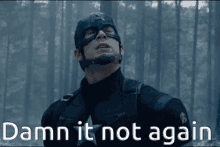 Oamra & Williams [2021] FamCAFC 117
W’s submissions of interest:
Firstly, that they both operated on express and implied assumptions that they would each keep their property separate and ran their lives and their marriage on that basis.
Secondly, even if there was no mutuality of assumptions whether express or implied, the manner in which they arranged their affairs both speaks for itself, and renders any alteration of existing interests unjust and inequitable.
In closing submissions before PJ, W’s SC conceded that assumptions were primarily implied because any knowledge either party had about what the other one was doing was incidental and not the subject of any discussion between them and implied assumptions arose from the way the parties arrange their financial affairs.
Oamra & Williams [2021] FamCAFC 117
Full Court: it must follow that if implied assumptions arose from the manner in which the parties arranged their affairs, those assumptions must be mutual, not implied.
W’s unilateral assumptions cannot be relevant.
There is a big difference between a consensual decision to keep finances separate, and a decision imposed by one party on the other.  If the latter were the case, cultural considerations, family violence, inequality of bargaining power etc. might lead to an argument that it is not just and equitable to make any order or altering those interests, without any examination of the circumstances which led to their being held as they were.  That cannot be the case.
W’s argument was based on a misinterpretation of obiter dicta in Stanford.
Oamra & Williams [2021] FamCAFC 117
Thought bubbles.
Stanford pushed too far?
Manage client expectations
How to get evidence of mutuality of assumptions
Is there some ‘economy of the family’ thinking going on here?
Assumptions need to be mutual